Cukorár jelentés
A Közös Agrárpiaci Szervezet Bizottsága adatai alapján 

2023. májusáig
A fehér cukor EU-s referencia és piaci ára
EUR/tonna
2023. május: 814 €/tonna
EU referencia ár (küszöbérték)
 
A fehércukor átlagára a Közösségen belül
 
Regisztrált ár – szórás

Regisztrált ár + szórás
A fehér cukor EU-s és regionális piaci ára
EUR/tonna
EU 2023. május: 814 €/tonna
A fehér cukor átlagára a Közösségen belül 
Régió 1: AT - CZ - DK - FI - HU - LT - PL - SE - SK 
Régió 2: BE - DE - FR - NL
Régió 3: BG - ES - HR - IT - PT - RO
A fehér cukor átlagára a Közösségen belülGyártelepi ár, a homogén, szemcsés kristályú, átlagos minőségű cukorra, ömlesztve vagy big bag kiszerelésben
A fehér cukor EU-s referencia és piaci áraA Londoni tőzsde világpiaci árához képest (első jövőbeli havi átlag $/t - €/t)
EUR/tonna
EU 2023. május: 814 €/tonna
A fehér cukor átlagára a Közösségen belül
 
EU referencia ár (küszöbérték)
 
Világpiaci ár – Londoni tőzsde ($/t)
 
Világpiaci ár – Londoni tőzsde (€/t)
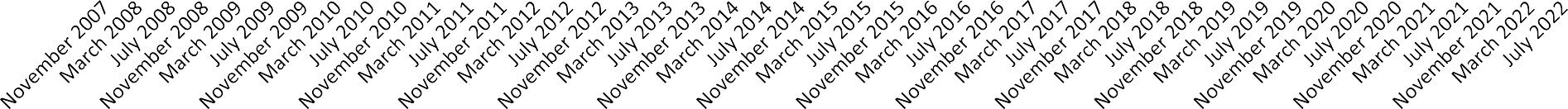 Az ACP országokból importált nyers- és fehércukor átlagára (CIF)
EUR/tonna
W: 764
R: 640
Az EPA-EBA országokból importált nyerscukor ára  

Az EPA-EBA országokból importált fehér cukor ára 
 	
	A fehér cukor átlagára a Közösségen belül
EU27 + UK 
2020/2/1-től 2020/12/31-ig